Welcome
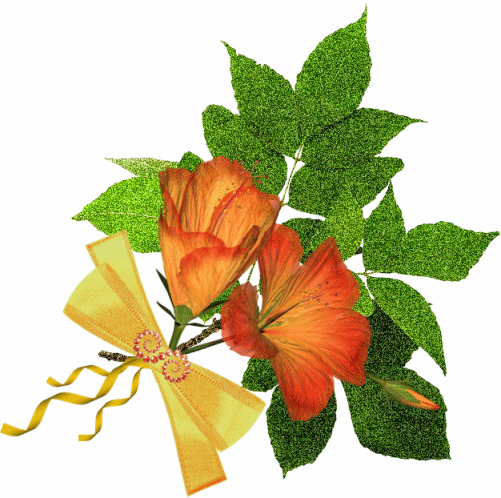 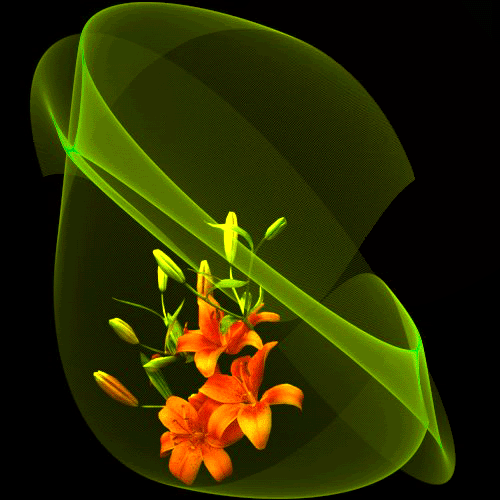 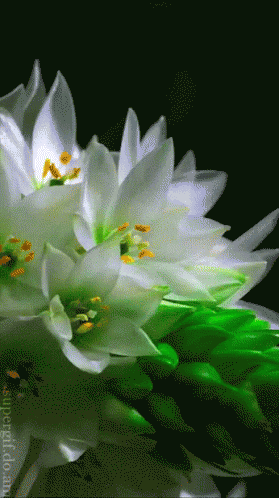 welcome
welcome
MS English Online Class
Introduction
Madhu 
Sudan Das. 
BA (H), English, 
MA (Double), 
ELL & ELT; M.Ed.
Bakalia Adarsha Girls’
High School.
Candidates 
and 
Nine-Ten
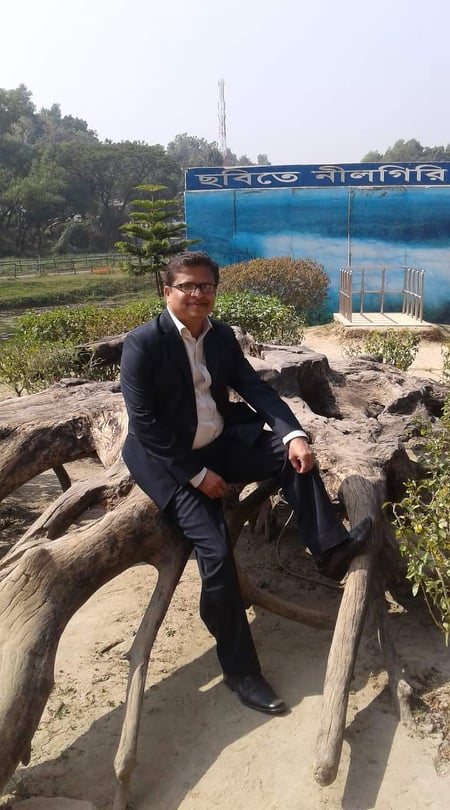 After completing the lesson we will be able to: 
Use prefix
Use suffix
Fill the blanks
Use right form of verbs
Transform the sentences as directed
Learning outcomes:
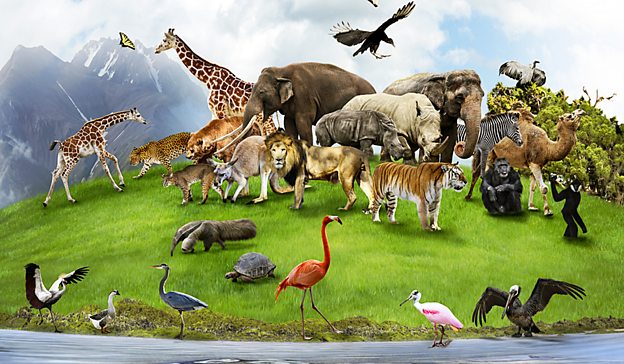 Use suffix or prefix or both:
(a) — (kind) is a noble virtue. We mustn't be (b) — (kind) to the poor. Even we must be kind to the (c) — (low) animals. Some boys beat animals (d) — (whimsical). This is quite (e) — (moral). Animals are very (f) — (use). Some of them are very (g) — (faith). Dogs are the most (h) — (glare) example of (i) — (faith). So we must be (j) — (mercy) to all living beings. Without (k) — (be) merciful we won’t be (l) — (be) to understand the animals. In fact, they feel no (m) — (hesitate) to risk their (n) — (life) for our protection.
0.5×14=7
Individual work
Look at the picture
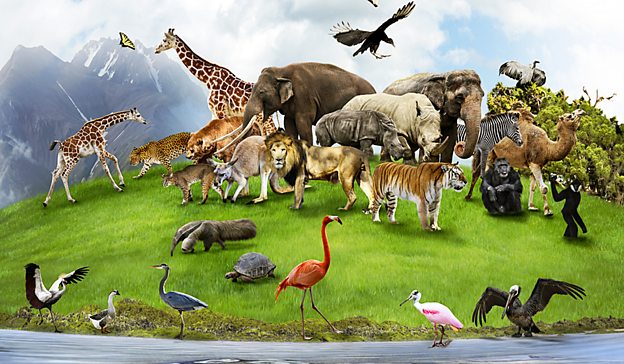 Madhu Sudan Das. BA (Hon’s), English; MA (Double); ELL & ELT, M.Ed.
f. useful
e. immoral
d. whimsically
a. Kindness
b. unkind
c. lower
k. being
l. able
j. merciful
i. faithfulness
g. faithful
h. glaring
n. lives
m. hesitation
Use right form of verbs
Group  work
understand
owe
respect
acquire
forget
consider
succeed
take
admit
form
Look at the picture
In an educational institution teacher-student relationship (a) --- to be the most important matter. It is such a relationship that is (b) --- on the basis of mutual (c) ---. A student always (d) --- to his teachers because he cannot but (e) --- help from them in case of (f) --- knowledge. The sensible students never (g) --- their teachers. Moreover, they (h) --- their memorable teachers role which help them (i) --- in life. So, they always (j) --- their teachers.
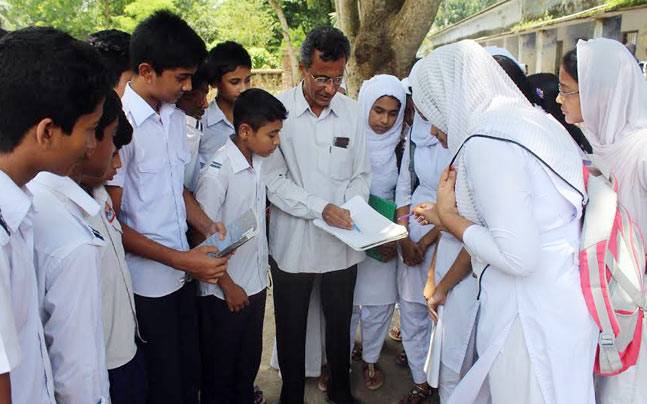 Madhu Sudan Das. BA (Hon’s), English; MA (Double); ELL & ELT, M.Ed.
c. understanding
a. is considered
b. formed
d. owes
e. take
j. respect
h. admit
g. forget
i.  succeed
f. acquiring
Change the sentences according to direction
Pair work
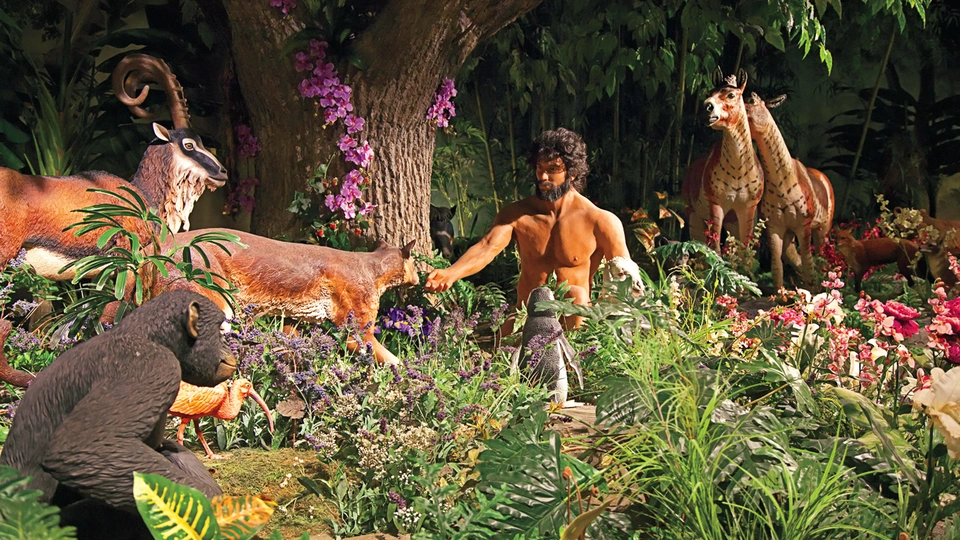 Look 
at
 the picture
Madhu Sudan Das. BA (Hon’s), English; MA (Double); ELL & ELT, M.Ed.
1. Man is the best creation of God. (Positive)
1. No other creation of God is as good as man.
Look at the pictures and change the sentence
Pair work
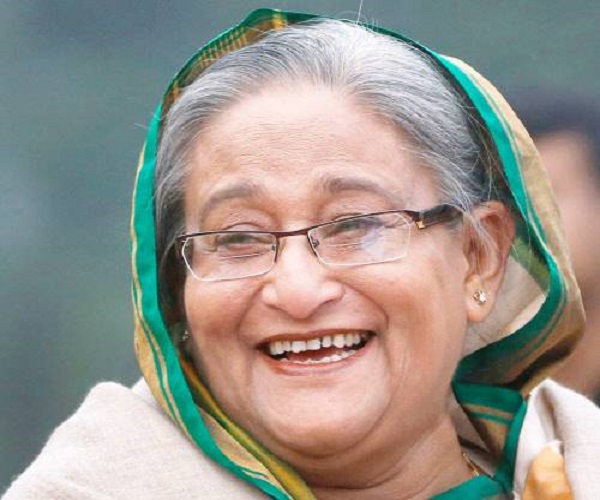 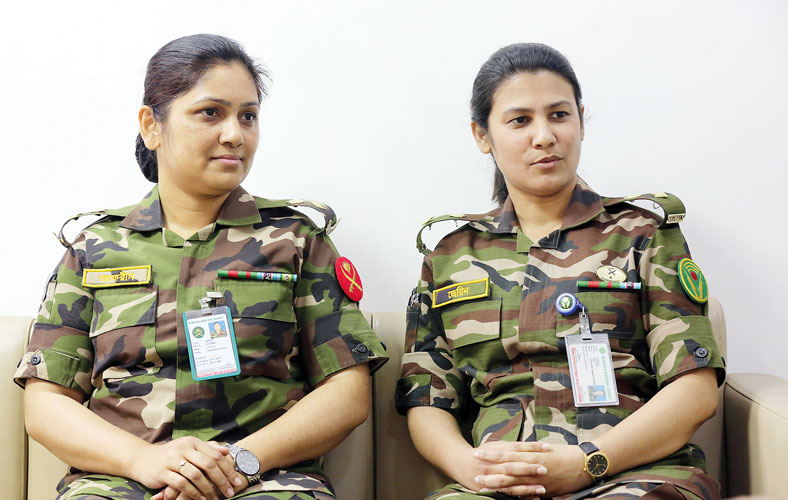 Madhu Sudan Das. BA (Hon’s), English; MA (Double); ELL & ELT, M.Ed.
2. She is the wisest of all creature. (positive)
Ans. No other creature is as wise as she.
Look at the pictures and change the sentence
Pair work
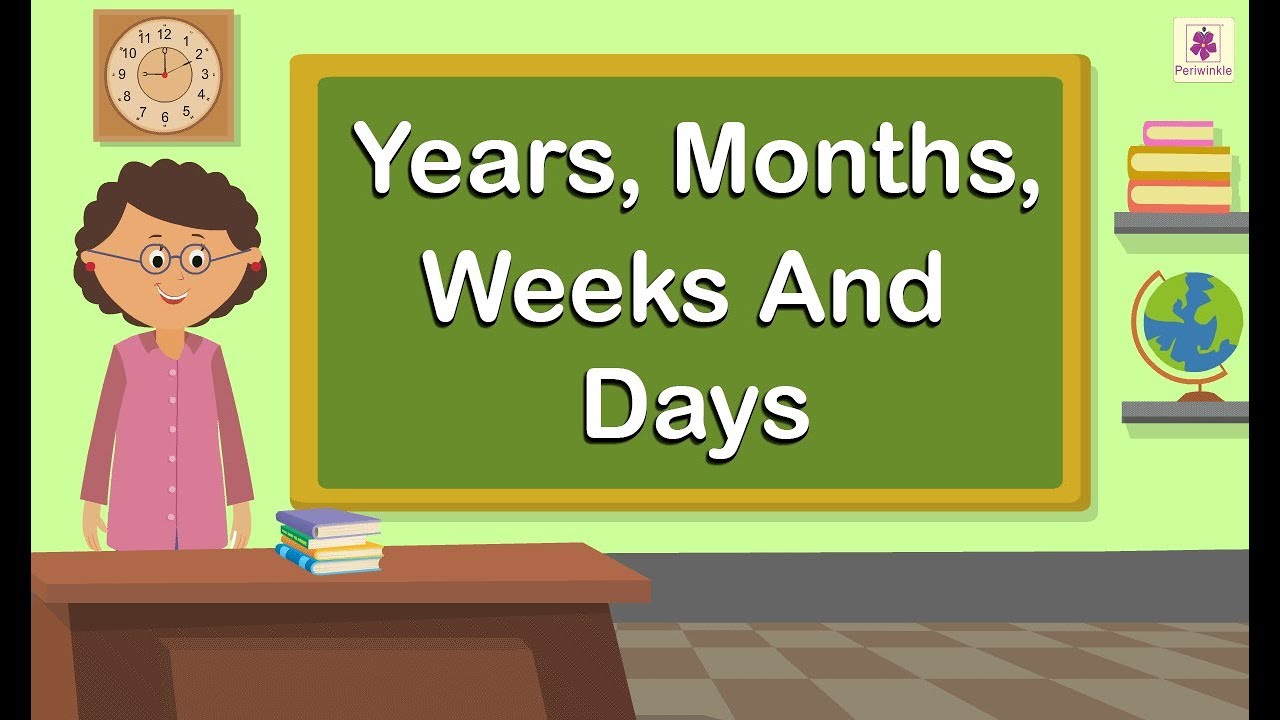 Madhu Sudan Das. BA (Hon’s), English; MA (Double); ELL & ELT, M.Ed.
3. Our life is not measured by months or years. (Active)
Ans: We do not measure our life by months or years.
Look at the pictures and change the sentence
Pair work
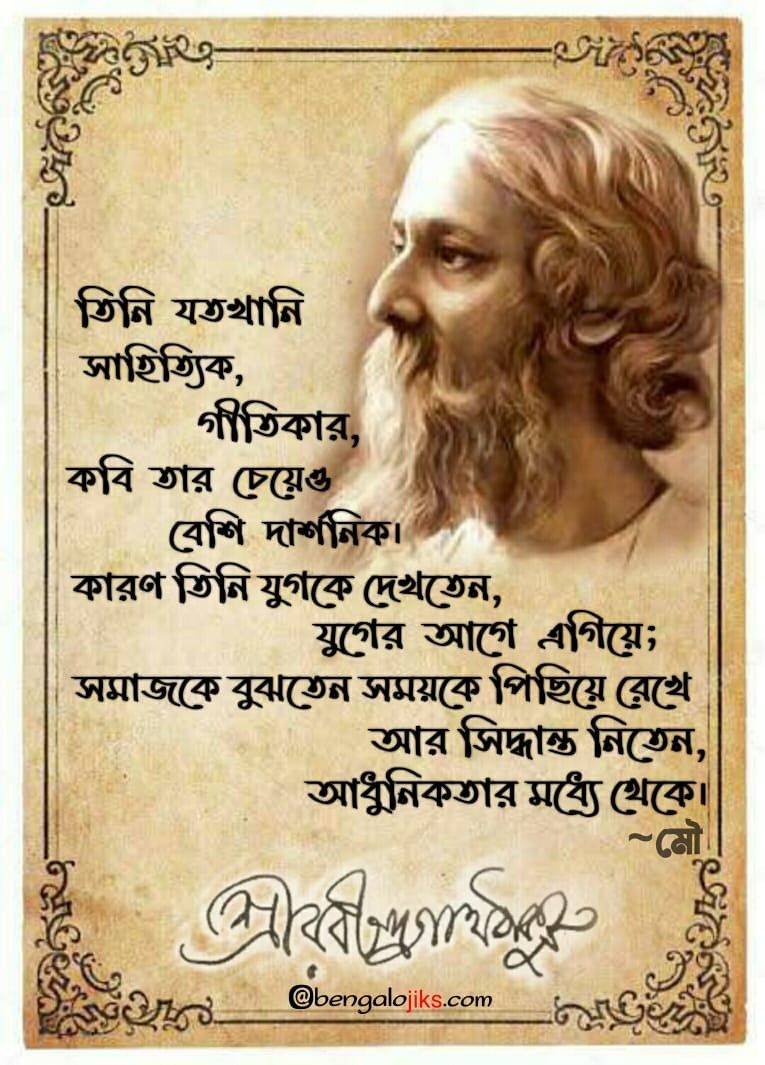 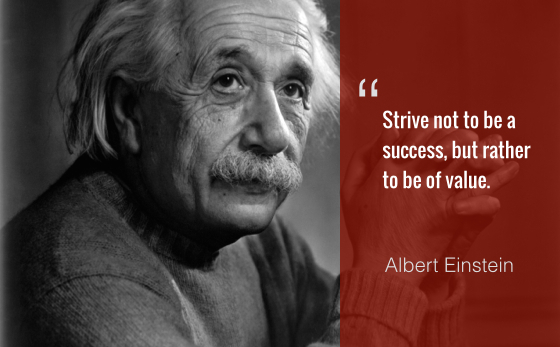 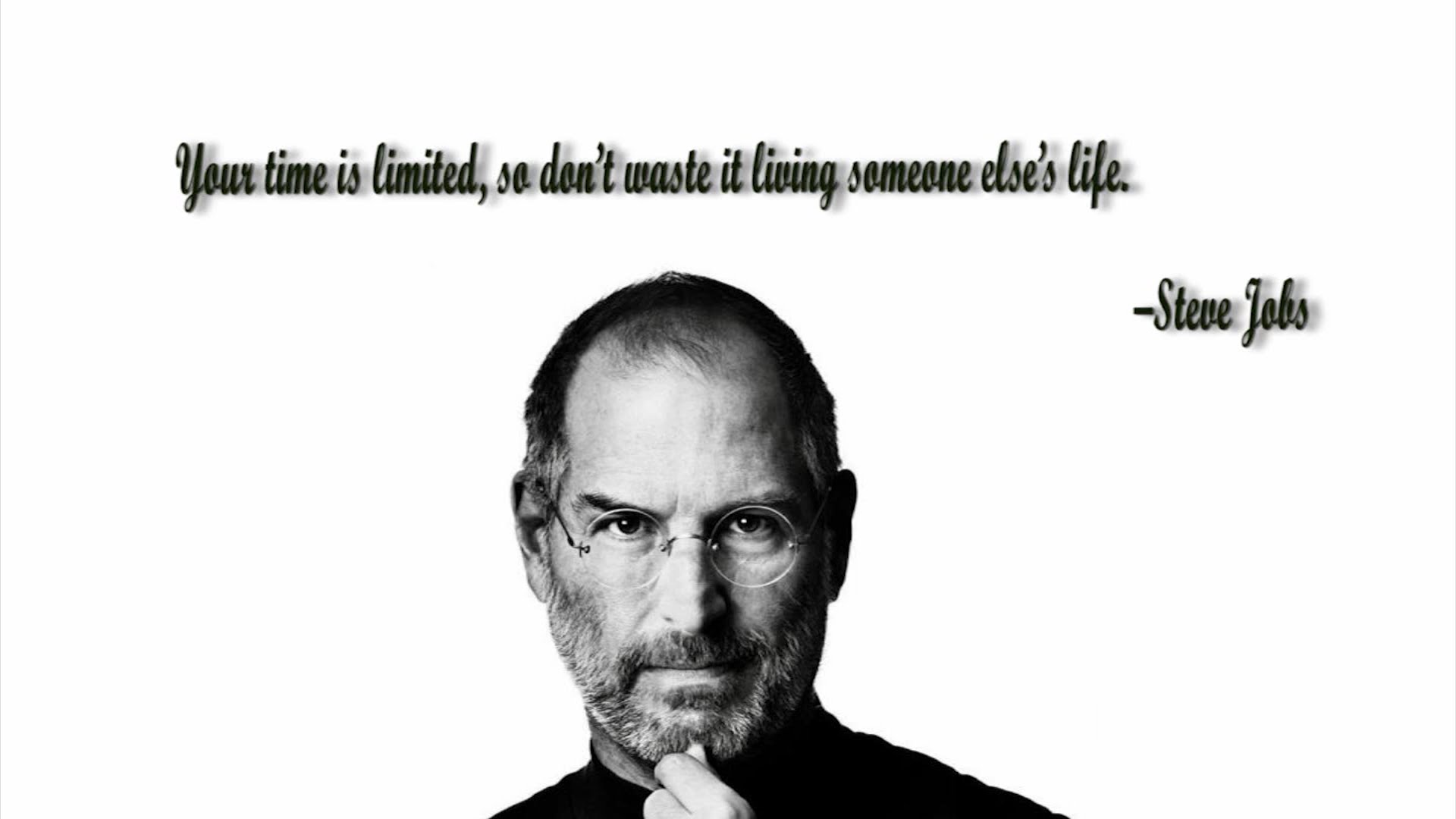 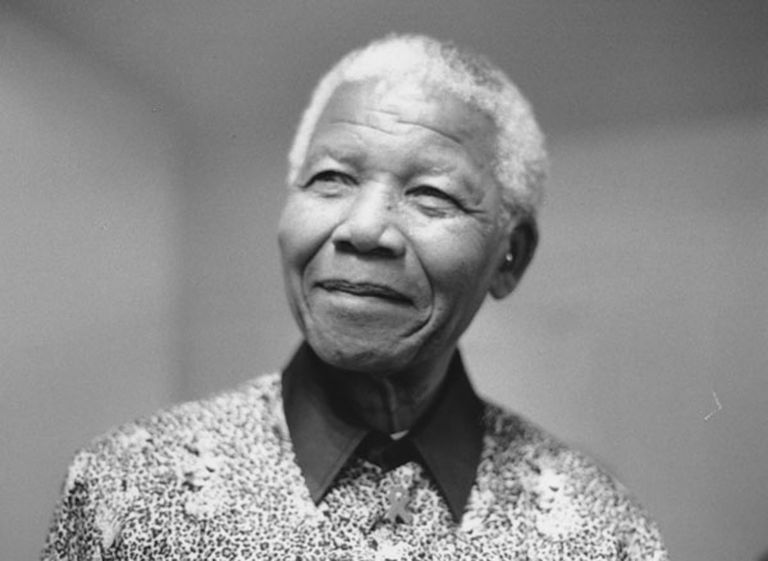 Madhu Sudan Das. BA (Hon’s), English; MA (Double); ELL & ELT, M.Ed.
4. Great men are remembered by us even after their death. (Active)
Ans: We remember great men even after their death.
Look at the pictures and change the sentence
Pair work
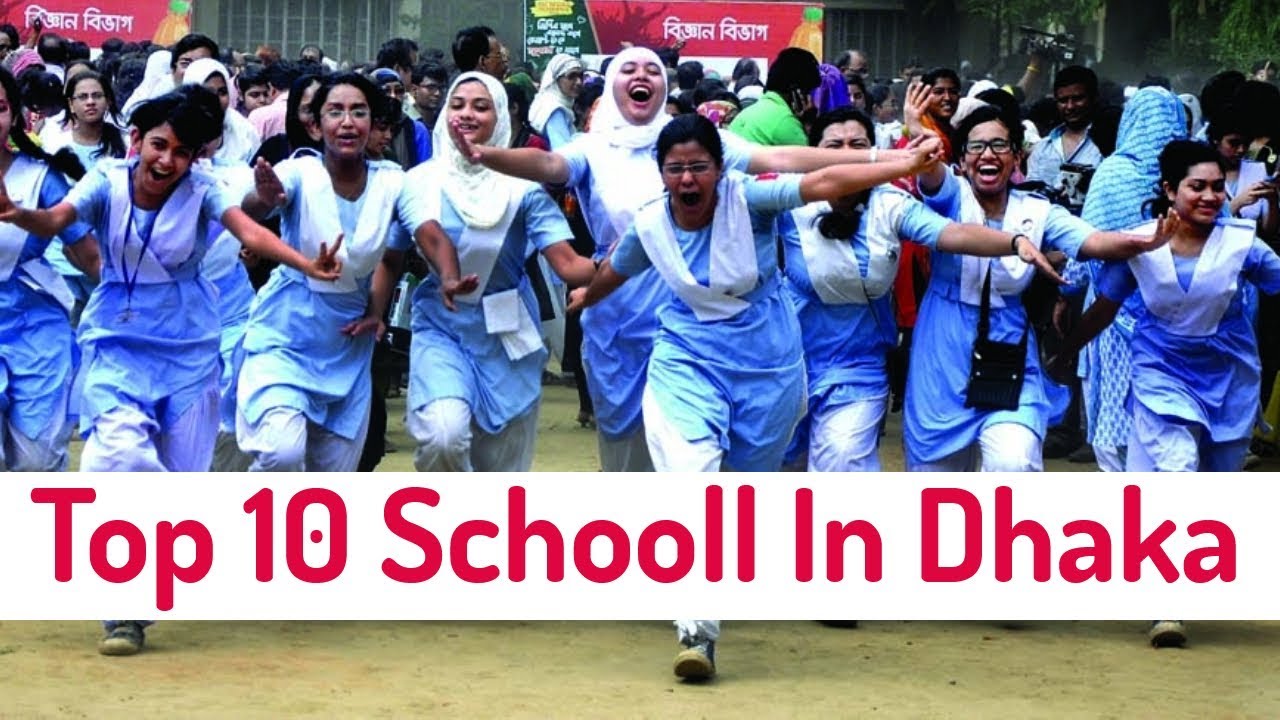 Madhu Sudan Das. BA (Hon’s), English; MA (Double); ELL & ELT, M.Ed.
5. Youth is the most valuable season of life. (Comparative)
Ans: Youth is more valuable than any other season of life.
Look at the pictures and change the sentence
Pair work
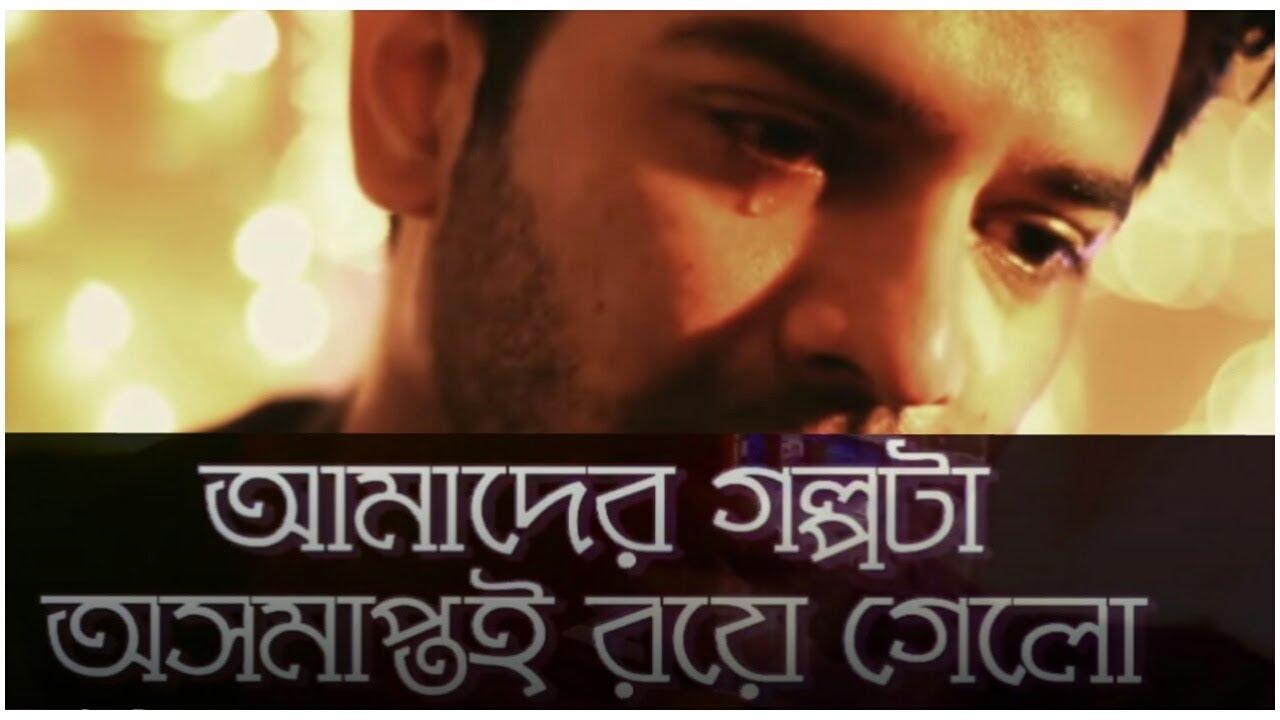 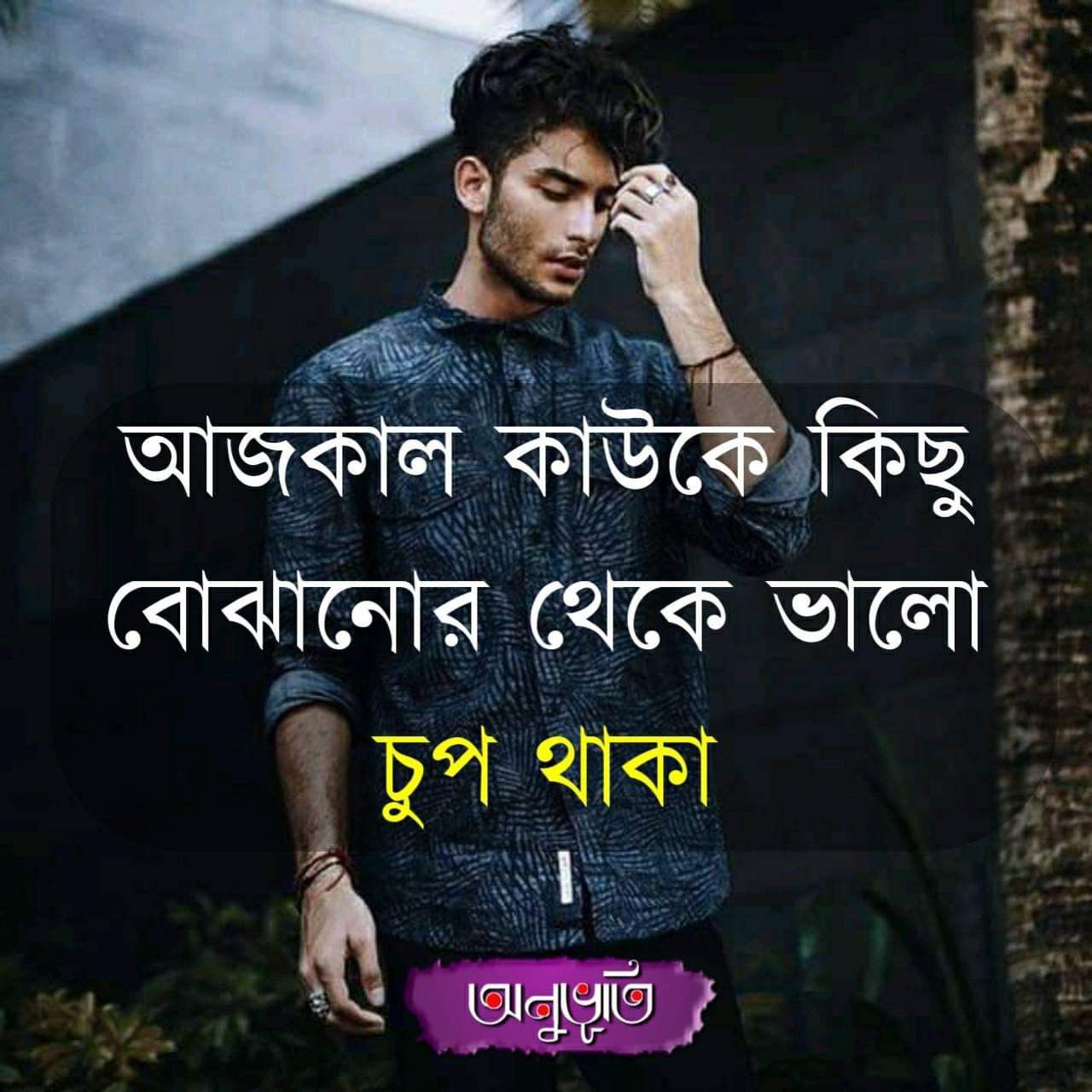 Madhu Sudan Das. BA (Hon’s), English; MA (Double); ELL & ELT, M.Ed.
6. Nobody is absolutely happy on the earth.(Affirmative)
Ans: Everybody is somewhat unhappy on the earth.
Look at the pictures and change the sentence
Pair work
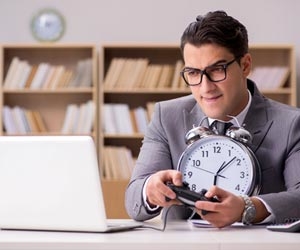 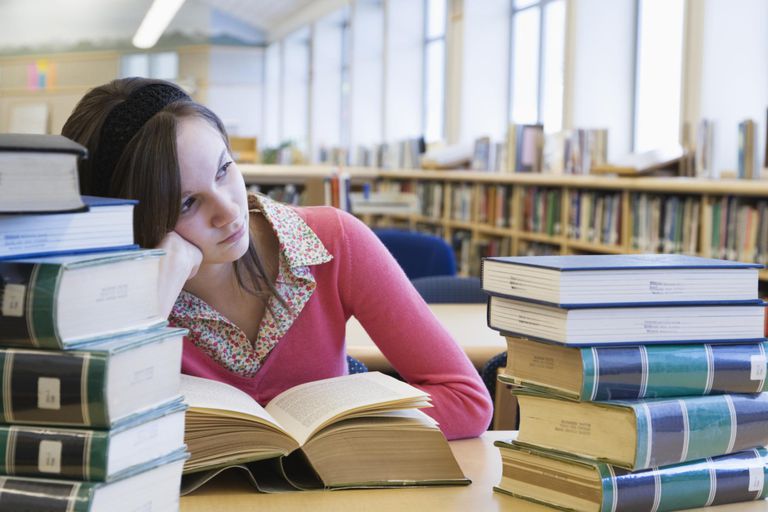 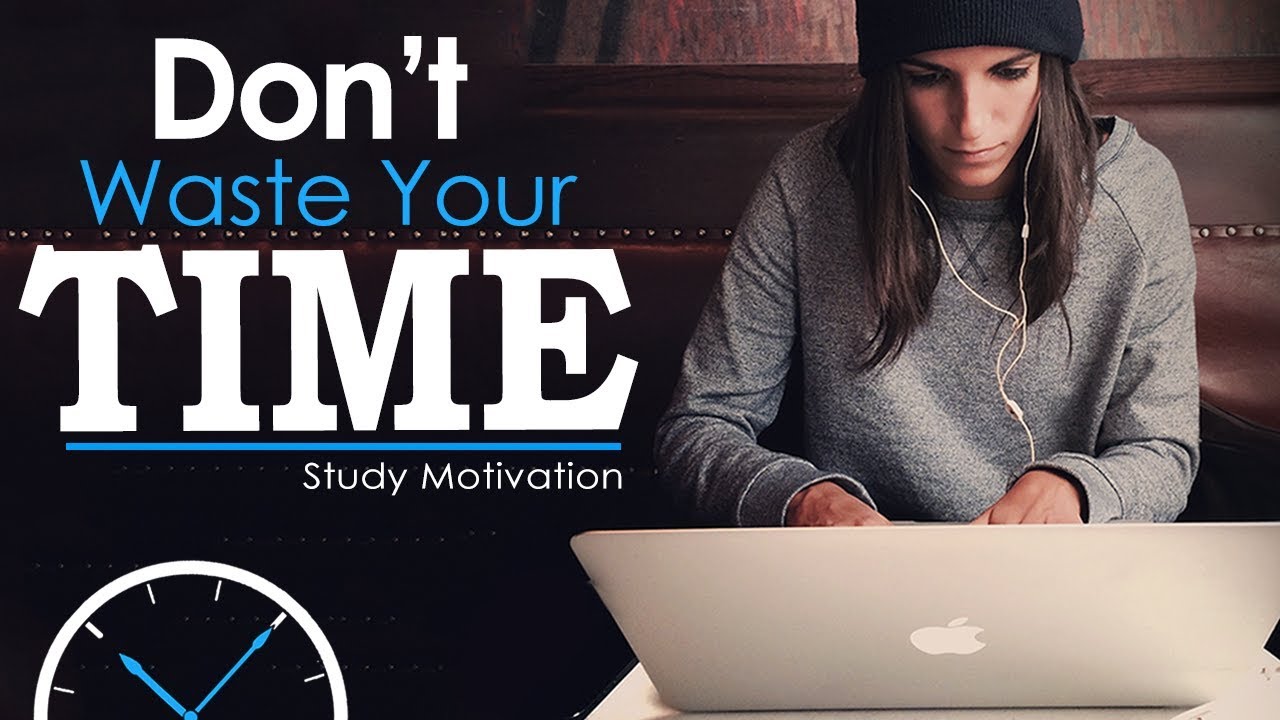 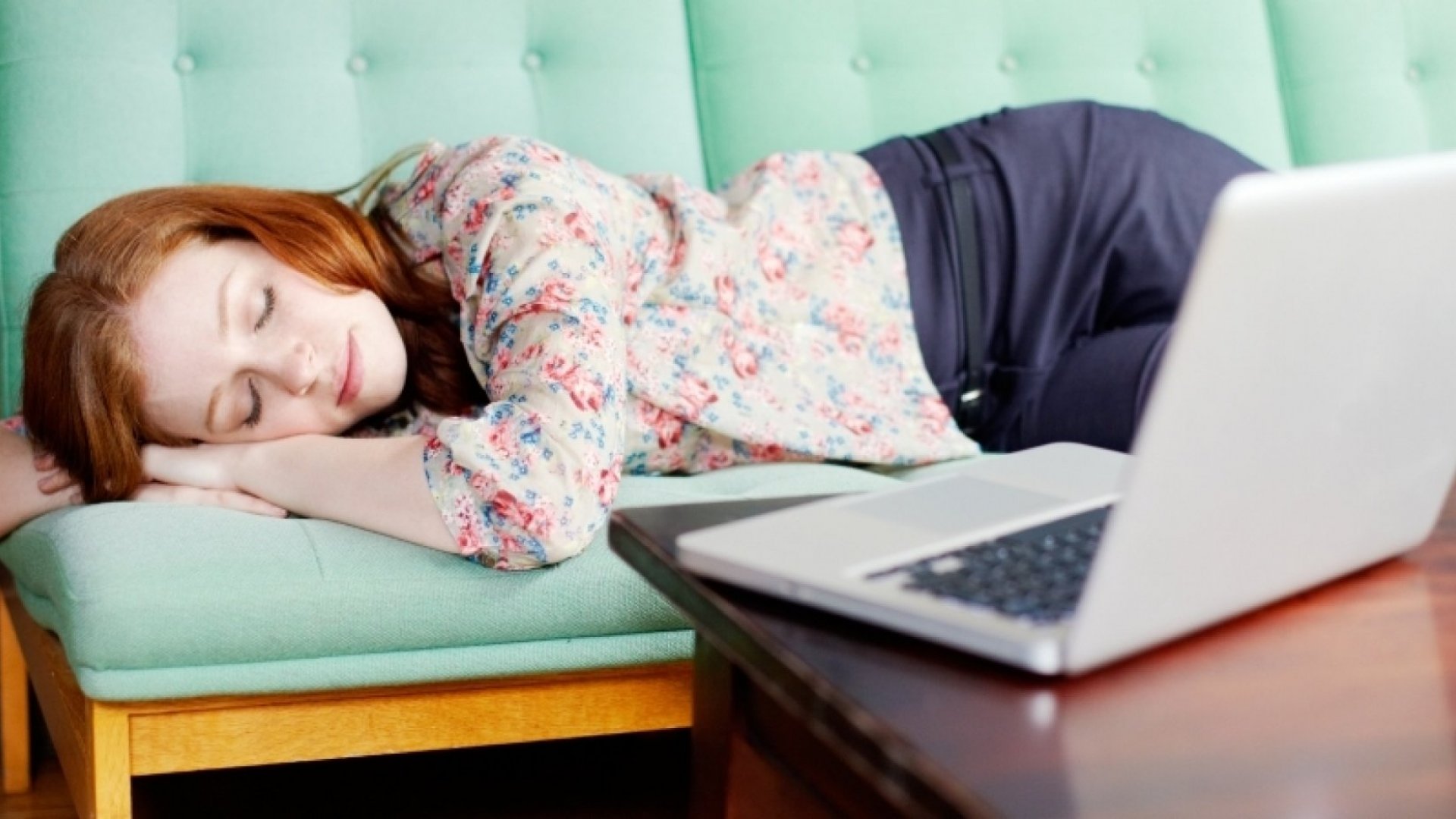 Madhu Sudan Das. BA (Hon’s), English; MA (Double); ELL & ELT, M.Ed.
7. So, we should not waste time in vain. (Passive)
Ans: So, time should not be wasted in vain by us.
Pair work
Look at the pictures and change the sentence
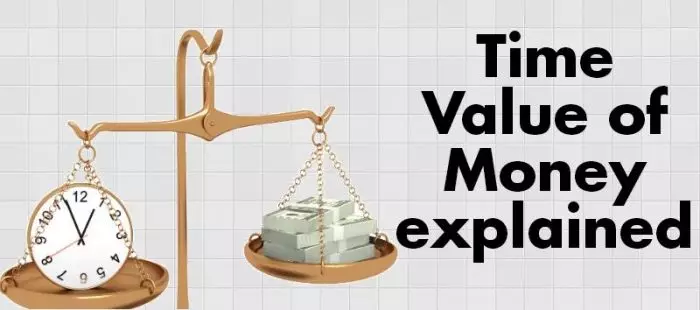 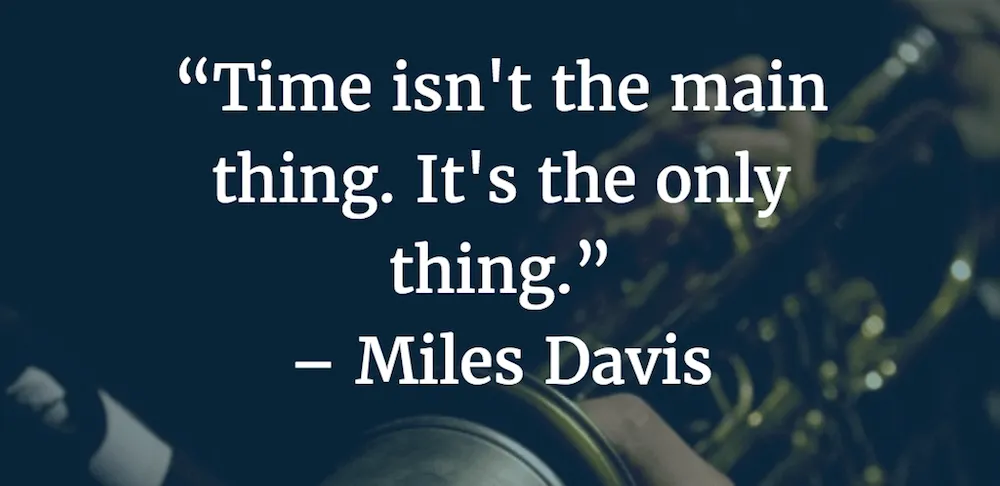 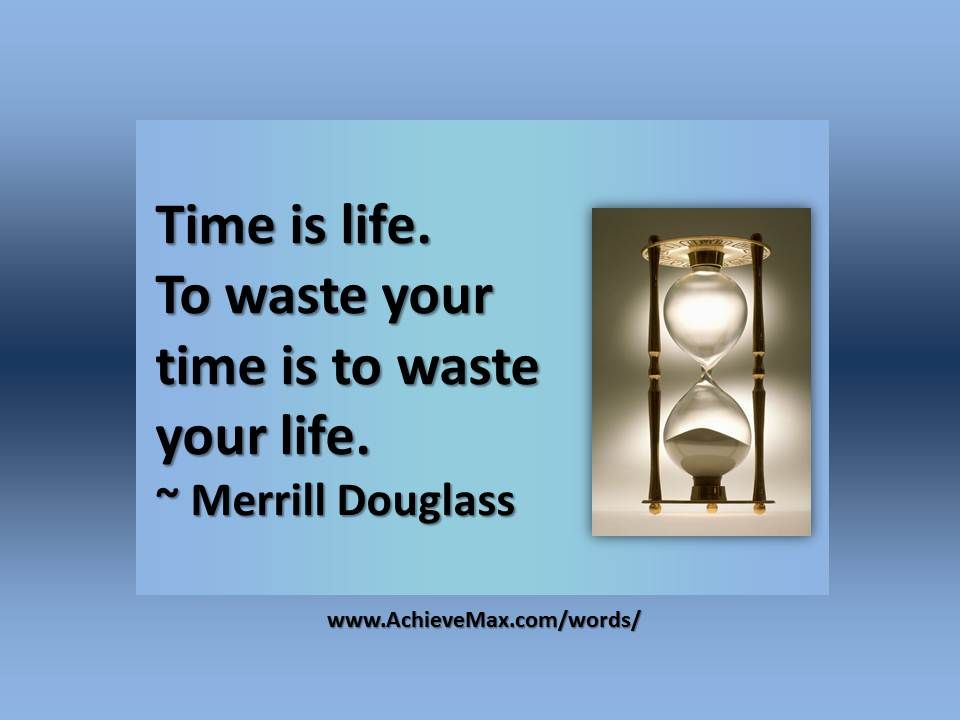 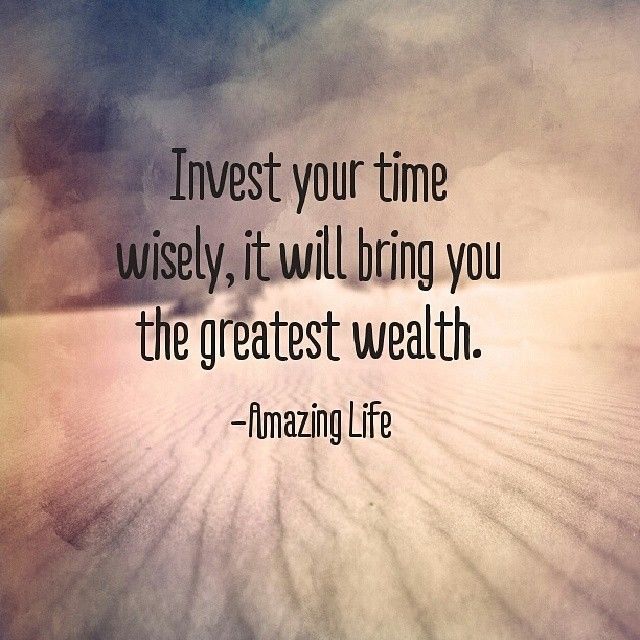 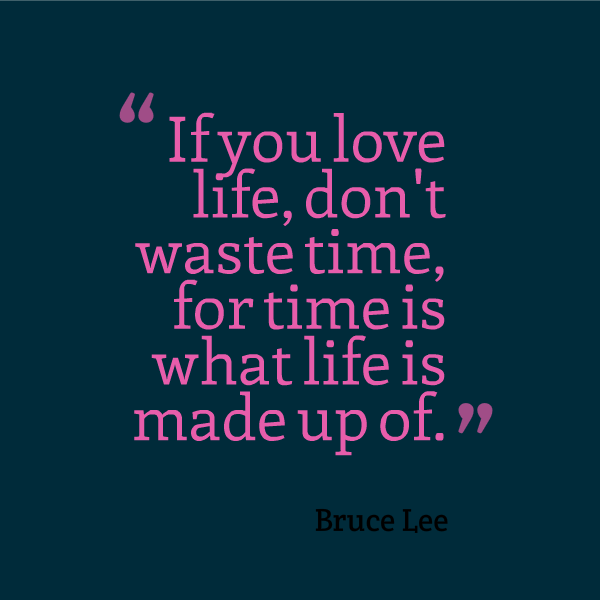 Madhu Sudan Das. BA (Hon’s), English; MA (Double); ELL & ELT, M.Ed.
8. We should use time properly to be benefited. (Imperative)
Ans: Let’s use time properly to be benefited.
Look at the pictures and change the sentence
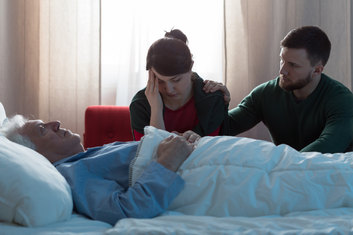 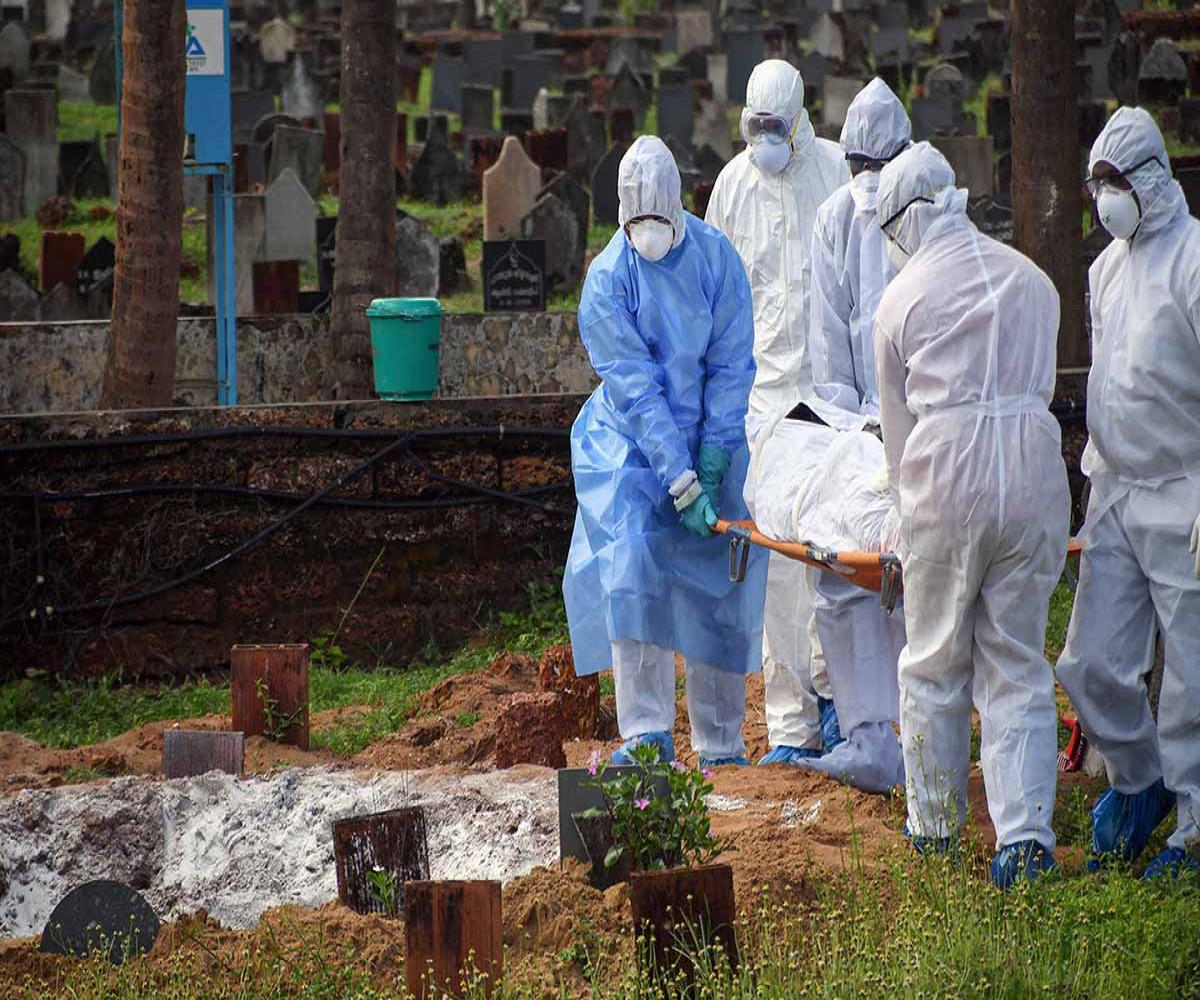 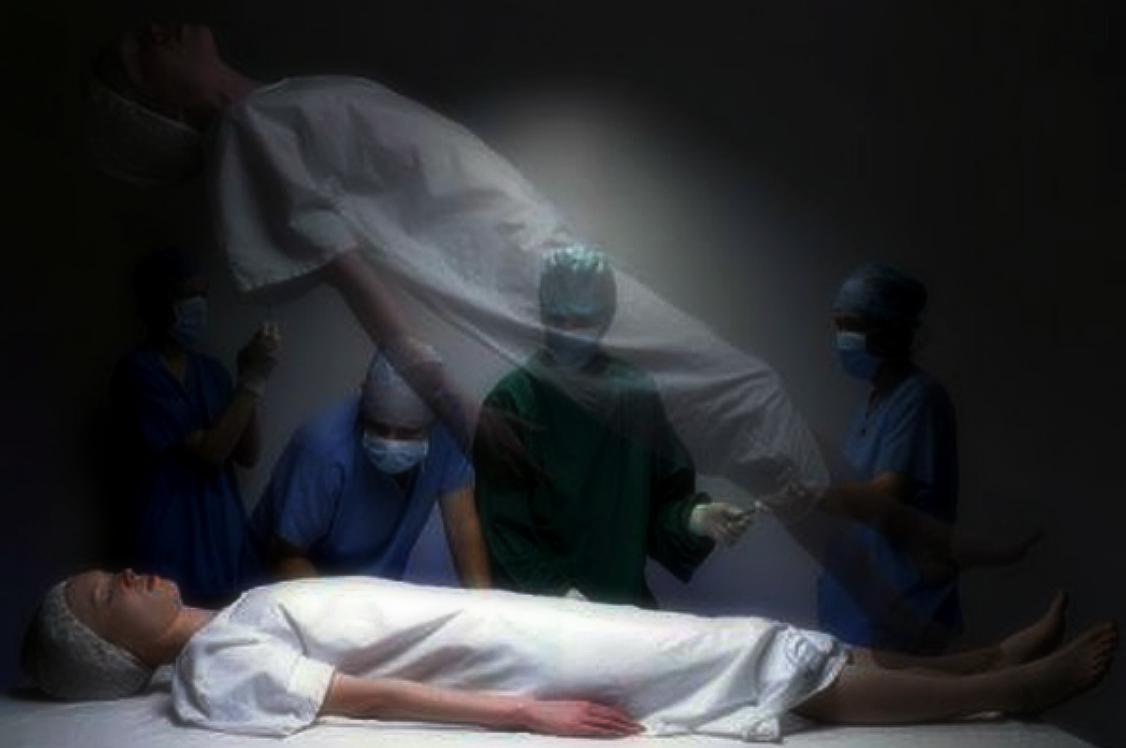 Madhu Sudan Das. BA (Hon’s), English; MA (Double); ELL & ELT, M.Ed.
9. All men must die. (Negative)
Ans: None can avoid death. Or, All men cannot but die.
Look at the pictures and change the sentence
Pair work
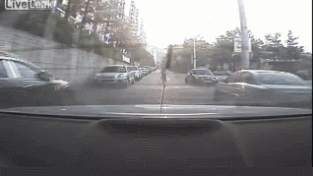 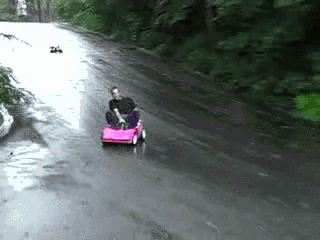 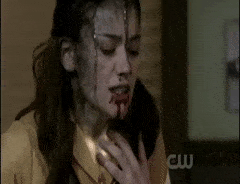 Madhu Sudan Das. BA (Hon’s), English; MA (Double); ELL & ELT, M.Ed.
10. It is not possible to avoid death. (Affirmative)
Ans: It is impossible to avoid death.
Home Work
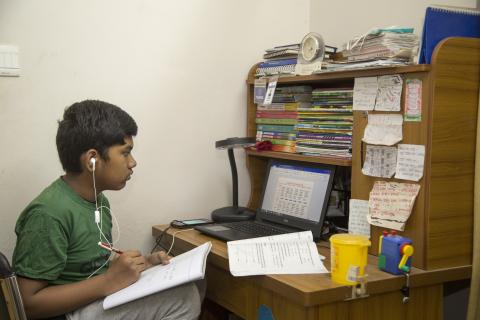 Applications:
1. For taking steps against mosquito menace. (Chairman)
2. For setting up multimedia classroom. For sinking tube wells.
3. Improving sewerage system at West Bakalia.
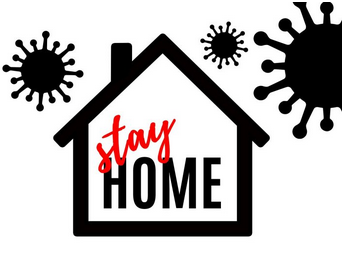 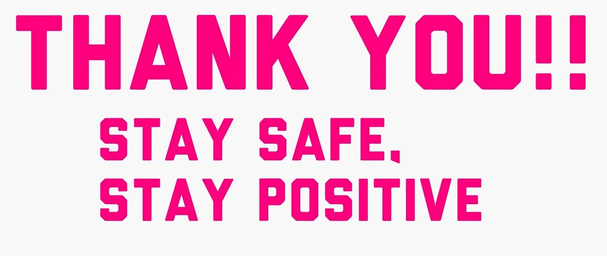